BÀI THUYẾT  TRÌNH HỒI SỨC CẤP CỨU
Đề tài : Chăm sóc bệnh nhân đặt ống nội khí quản
GVHD : Ths . Bs Nguyễn Phúc Học
Thành viên nhóm :

Võ Ngọc Trung
Trần Thị Thu Hường
Nguyễn Thị Trang
Nguyễn Thị Thu Trang
Trần Thị Hải Yến
Lê Thị Diễm
Dương Nữ Thương Thương
Nguyễn Thị Lý
Đặng Thị Nhi
Trịnh Nguyễn Minh Châu
Lê Thị Thúy Lan
Phan Thị Mỹ Hương
NỘI DUNG BÀI HỌC
Mục đích
Khái niệm
Chăm sóc
Chỉ định và chống chỉ định
Tai biến và biến chứng
Mục đích
Duy trì được việc khai thông đường dẫn khí
Duy trì ống nội khí quản đúng vị trí
Ngăn ngừa biến chứng nhiễm khuẩn,biến chứng liên quan đến nội khí quản
Bảo đảm cho người bệnh luôn được thở không khí sạch,ấm
Khái niệm
Đặt nội khí quản là phương pháp đặt một cái ống qua mũi(đặt nội khí quản qua mũi) hay qua miệng (đặt nội khí quản qua miệng) qua thanh quản để một đầu ống thông nằm trong khí quản.

Đặt nội khí quản là phương pháp tốt nhất để giải phóng đường thở khi bị tắc nghẽn, bảo vệ phổi của bệnh nhân chống lại sự hít phải các thành phần của dịch dạ dày. Đồng thời thông qua đó giúp cho việc hỗ trợ hô hấp cho bệnh nhân được an toàn và hiệu quả. Đây là một kỹ thuật tuy không đơn giản, nhưng cũng không phải quá khó vì vậy mọi thầy thuốc nên thực hành để thực hiện được, và có thể cấp cứu được bệnh nhân khi bị suy hô hấp nặng bất kỳ nguyên nhân gì gây ra.
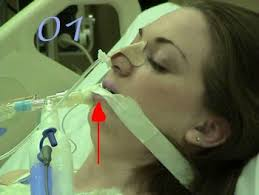 Chỉ định
Chống chỉ định
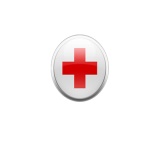 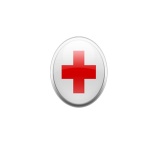 Ngưng hô hấp tuần hoàn
Bảo vệ đường thở
Tắc nghẽn khi đạo cơ học (phù,u hầu họng)
Bất ổn vùng hầu họng (gãy xương hàm mặt)
Rối loạn tri giác với mất cảm giác nôn
Yếu liệt cơ toàn thân do nguyên nhân hành tủy
Sự oxy hóa máu không đầy đủ khi dùng các phương pháp không  xâm nhập khác
Ngăn ngừa viêm phổi hít và cho phép hít các dịch tiết của phổi
Tăng thông khí trong điều trị tăng áp lực nội sọ
Có chỉ định thở máy
Đường miệng:
Sai khớp hàm
U vòm họng
Vỡ xương hàm
Phẫu thuật vùng hàm họng
Đường mũi:
Bệnh rối loạn đông máu hay giảm tiểu cầu
Sốt xuất huyết
Chảy nước não tủy qua xương hàm.
Viêm xoang, phì đại cuốn mũi.
Chấn thương mũi-hàm
Tai biến
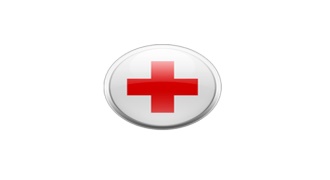 Chảy máu: do ống nội khí quản quá to, đẩy ống mạnh gây chảy máu ở lỗ mũi trước, sau nền họng, dây thanh quản, khí quản.
Nhiễm khuẩn: do vô khuẩn không tốt, xây xát thành khí quản.
Ống nội khí quản vào thực quản.
Biến chứng
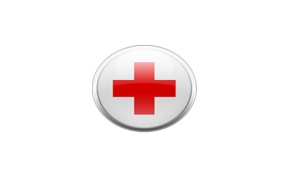 Viêm mũi, viêm họng, viêm thanh quản.
Phù nề viêm loét khí quản dẫn đến chít hẹp khí quản.
Xẹp phổi do ống nội khí quản vào sâu đến nhánh phế quản.
Tắc đờm trong ống nội khí quản.
Đột ngột khó thở dữ dội, tím toàn thân, cổ bạch ra. Phải kiểm tra ngay ống nội khí quản, rút ống bóp bóng ambu, đặt lại ống nội khí quản.
Ngừng tim đột ngột do phản xạ, đây là biến chứng hay gặp ở bệnh nhân thiếu oxy
CHĂM SÓC
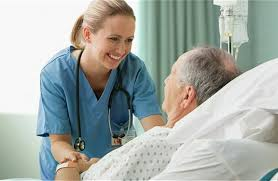 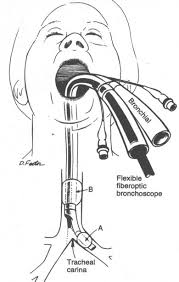